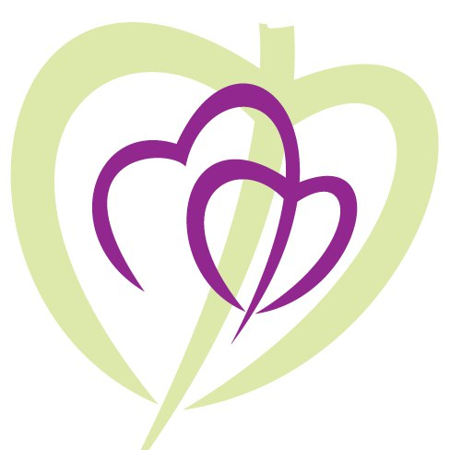 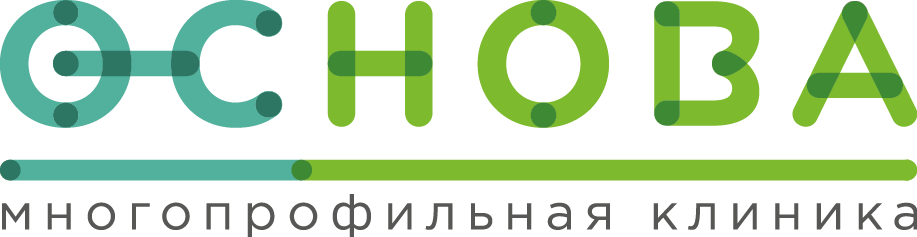 Секреты грудного вскармливания
Лектор: консультант по грудному вскармливанию, психолог группы поддержки грудного вскармливания «Молочные Феи» Короткова Алёна Сергеевна
Стадии образования молока
Подготовка к лактации
Во время беременности, под действием эстрогенов, прогестерона и пролактина, меняется структура молочной железы: во время этой стадии эстрогены индуцируют рост протоков, прогестерон — их ветвление, а под воздействием пролактина развиваются доли и альвеолы молочной железы, увеличиваются в размерах лактоциты – клетки, производящие молоко, – и примерно за 12 недель до родов они начинают вырабатывать молозиво (в небольших количествах из-за высокого уровня прогестерона).
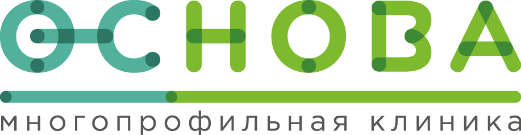 Стадии образования молока
Становление лактации – эта стадия длится с момента родов до 3-х месяцев и состоит из нескольких этапов:

запуск лактации
приход молока
переход к зрелому молоку
процесс «приспособления»
зрелая лактация
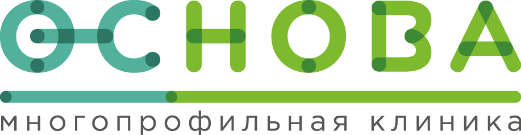 Запуск лактации
Этот этап начинается сразу после рождения ребенка и отделения плаценты, при первом прикладывании ребенка к груди.
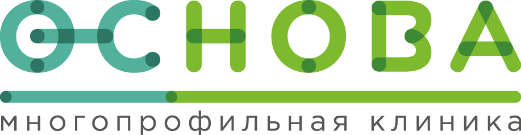 Приход молока
Происходит обычно на 3 - 4 сутки после родов. 
Молозиво меняет свой состав, превращаясь в переходное молоко, а его количество резко увеличивается. На этом этапе лактация полностью контролируется эндокринной системой женщины, и молоко прибывает даже в том случае, если она не кормит ребёнка грудью. 
Именно в это время необходимо как можно чаще прикладывать малыша к груди, поскольку частое сосание на ранних этапах становления лактации стимулирует образование в тканях молочной железы рецепторов к пролактину (клеток, чувствительных к повышению этого гормона и заставляющих грудь вырабатывать больше молока), количество которых впоследствии остаётся неизменным.
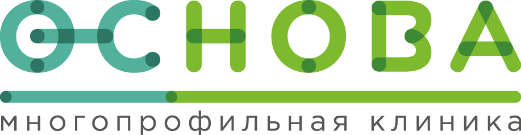 Переход к зрелому молоку
На этом этапе молозиво постепенно превращается в зрелое молоко под контролем пролактина.
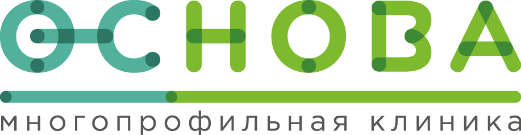 Процесс «приспособления»
Длится до 3-6 недель.
 
Уровень пролактина в это время продолжает неуклонно снижаться, поскольку основную часть работы по запуску и настройке лактации он выполнил, – и длится это примерно до 3 месяцев. Таким образом, лактация постепенно переходит с полностью эндокринного контроля к так называемому аутокринному контролю – когда количество молока зависит уже не столько от уровня пролактина в крови, сколько от количества высасываемого ребёнком (или сцеживаемого) молока.
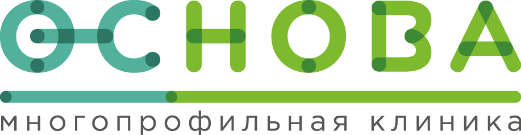 Зрелая лактация
Длится с 3 месяцев до сворачивания лактации.
Молоко приходит только в ответ на сосание ребенка. 
Грудь практически не наполняется.
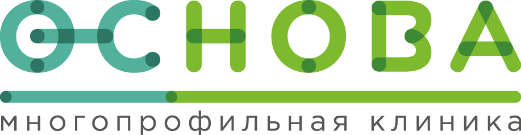 Стадии лактации
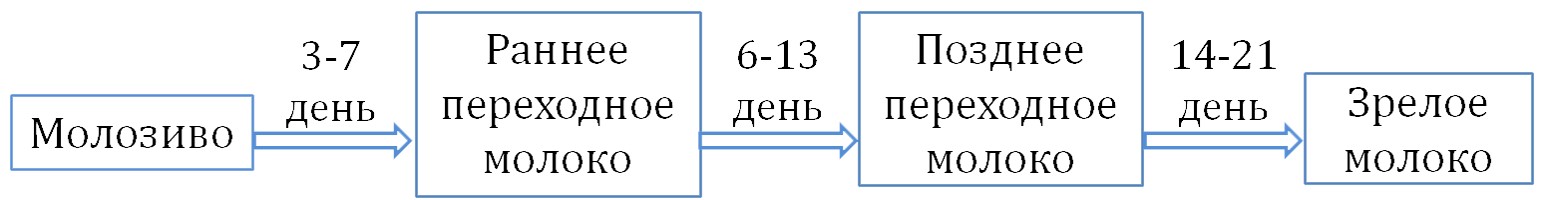 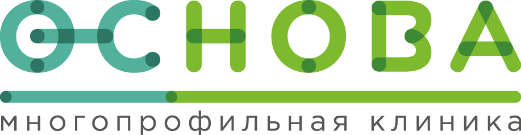 Грудное вскармливание в первые дни после рождения малыша
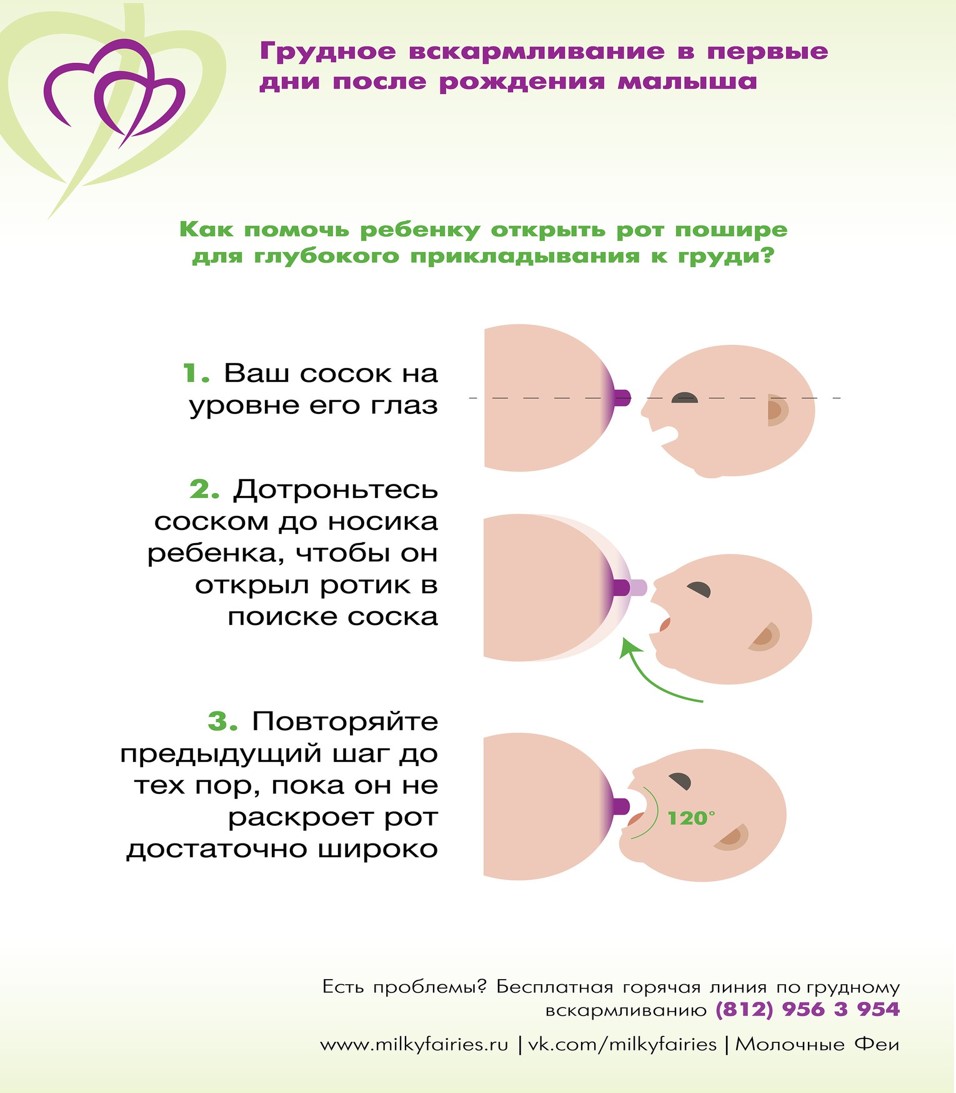 Как помочь ребёнку открыть рот шире для глубокого прикладывания к груди?
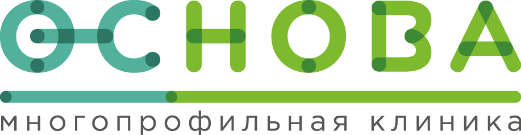 Грудное вскармливание в первые дни после рождения малыша
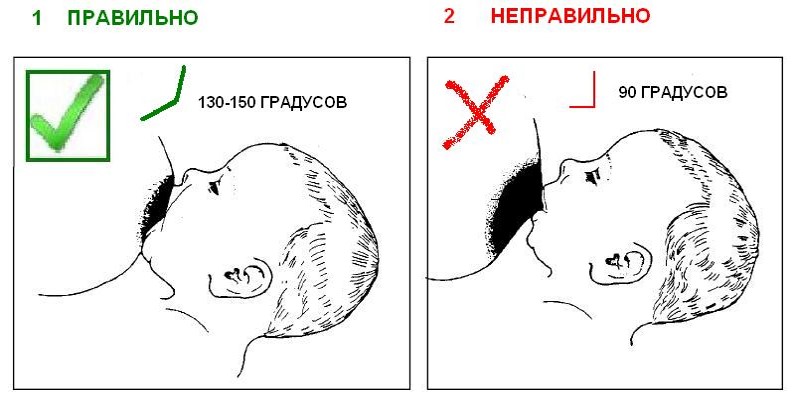 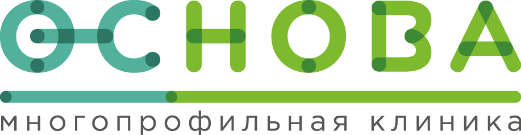 Ритмы кормления
По требованию ребенка. Даже каждые 15 минут.
По требованию мамы. Днем интервалы не более 2 часов. Ночью не более 4 часов.
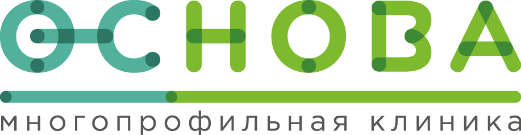 Основные позы для кормления
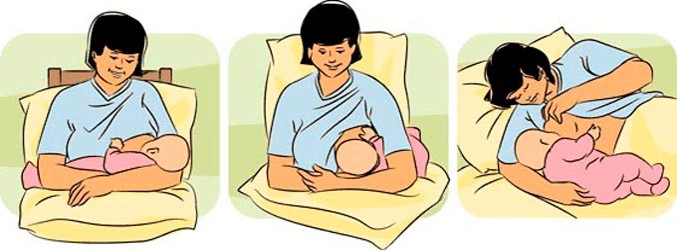 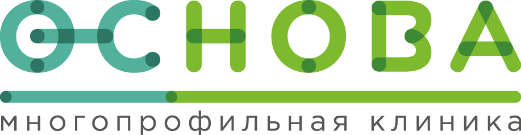 Позы грудного вскармливания
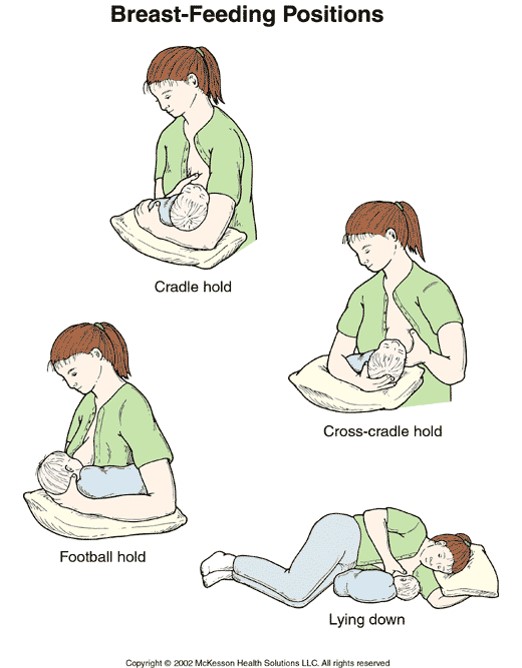 Основные положения для кормления, которые используют мамы в первые дни после родов.
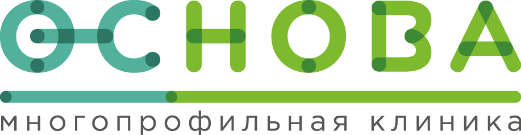 Сцеживание молокоотсосом
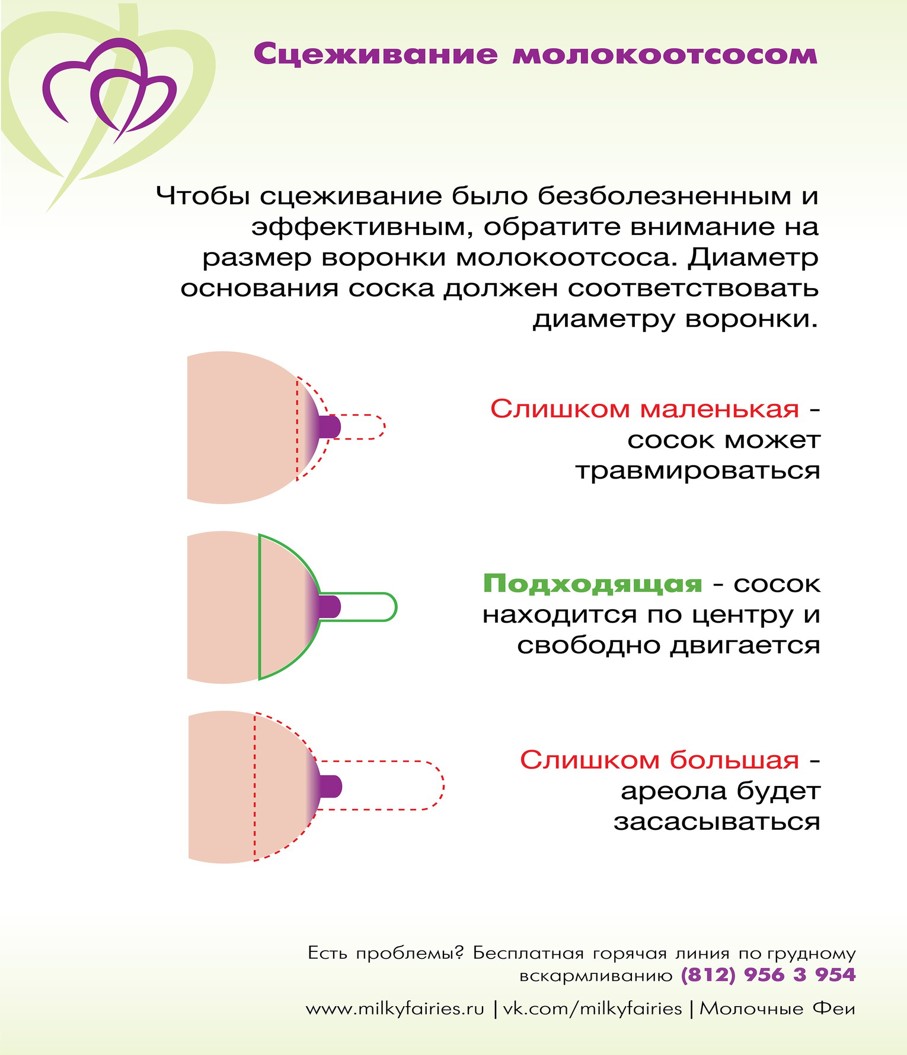 Чтобы сцеживание было безболезненным и эффективным, обратите внимание на размер воронки молокоотсоса. Диаметр основания соска должен соответствовать диаметру воронки.
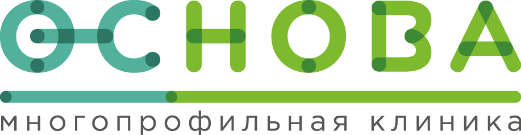 Спасибо за внимание!
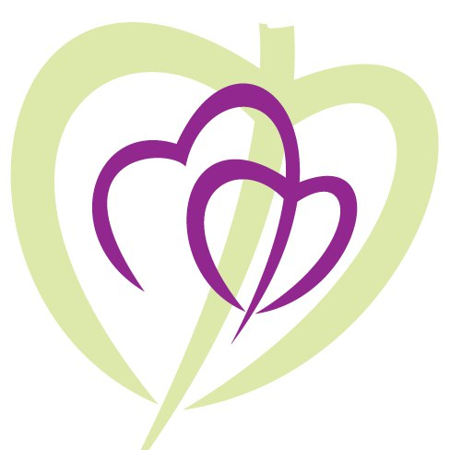 «Молочные Феи»
Короткова Алёна Сергеевна
954-3-956    +7(921)391-25-57